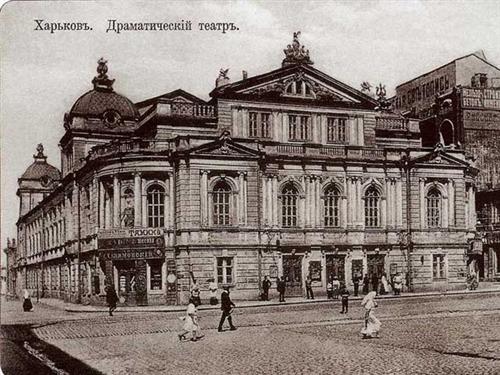 Театр «Березіль»
Україна.1922 рік
Історія
Один із перших українських радянських театрів. Назва театру походить від назви першого весняного місяця —березня. Датою народження театру прийнято вважати 31 березня 1922 року. Першу виставу «Березілю» було представлено 7 листопада того ж року. Вона називалася «Жовтень» і була створена за текстом творчого постановчого колективу. Працював як державний театр з 1922 до 1926 у Києві, а з 1926 до 1933 — у Харкові (тодішній столиці радянської України). Період життя та становлення театру у Києві вважають його «політичним» періодом, а харківський період — філософським.
Актори «Березілі» перед від’їздом до Харкова.
Історія
Заснований Лесем Курбасом як Мистецьке об'єднання (МОБ) на базі однієї з груп колективу «Молодого театру», що почав свої виступи в частинах Червоної Армії. У час свого розквіту театр «Березіль» налічував 6 акторських студій (три у Києві та по одній у Білій Церкві,Умані та Одесі), близько 400 акторів і співробітників, режисерську лабораторію (режлаб), музей театру (нині Державний музей театрального, музичного та кіномистецтва України у Києві) та десять комітетів, у тому числі й так званий «психологічно-технічний» комітет, який застосовував методи прикладної психології для розробки нових методів навчання акторів та режисерів.
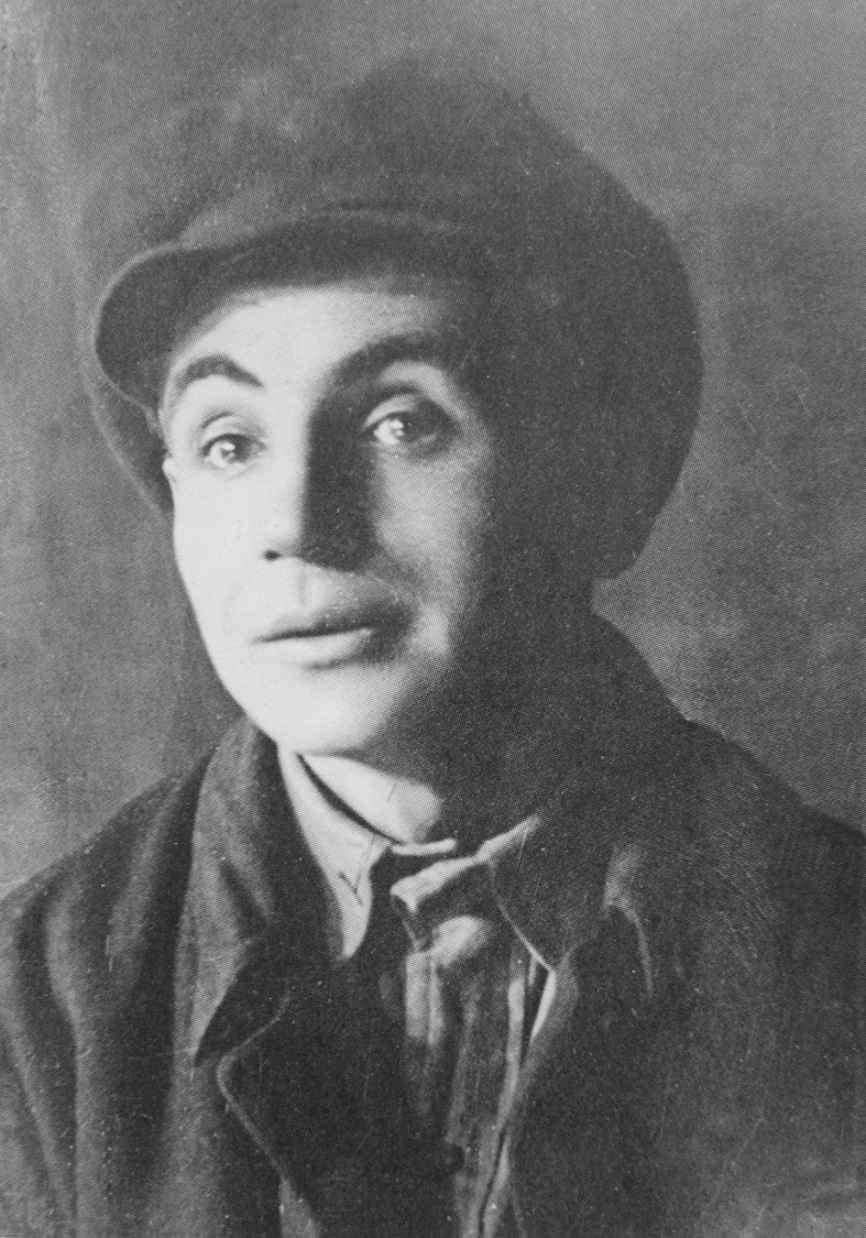 Лесь Курбас
Історія
Художнє керівництво «Березолю» декларувало свою творчу радянську програму, проголосило боротьбу проти теорії «мистецтва для мистецтва», розважальності, рутини й штампу в театрі. «Березіль» зосередив творчі зусилля на пошуку нових сценічних засобів. На відміну від «реалістичного» театру (ідеї якого сповідував Гнат Юра), Курбас еволюціонує у бік авангардизму, експресіоністичності, конструктивізму та необарокового символізму. Він робить наголос на використанні простих декорацій, на ощадливості в коштах, ерудиції акторів та поміркованій прозорій мізансцені, до якої долучає фотографію, кіно та музику. Режисер уникає вторинності і не бажає звертатися до російських переспівів західної культури.
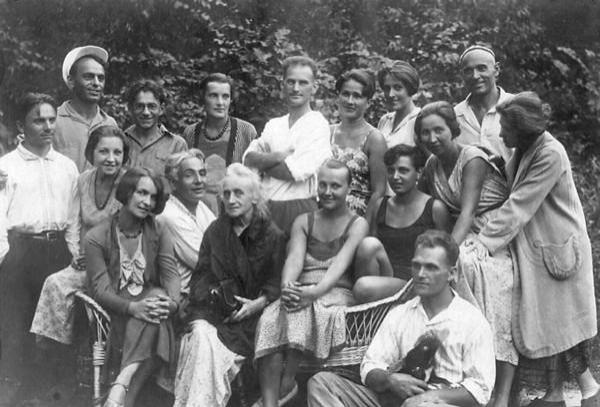 Актори «Березілі» під час підготовки вистави Миколи Куліша «Маклена Граса»
Історія
4 травня 1926 р. в Київському театрі ім. В. І. Леніна відбулися урочисті проводи «березільців». Колектив «Березолю» об'єднав найкращі сили з усіх майстерень. 16 жовтня 1926 р. розпочався перший харківський сезон. Прем'єрна вистава за п'єсою Ф.Кроммелінка «Золоте черево» була представлена у приміщенні на вулиці Карла Лібкнехта (зараз Сумська вулиця) — там, де раніше працював театр імені І.Франка під керівництвом Г.Юри.
Вистава «Народний Малахій»
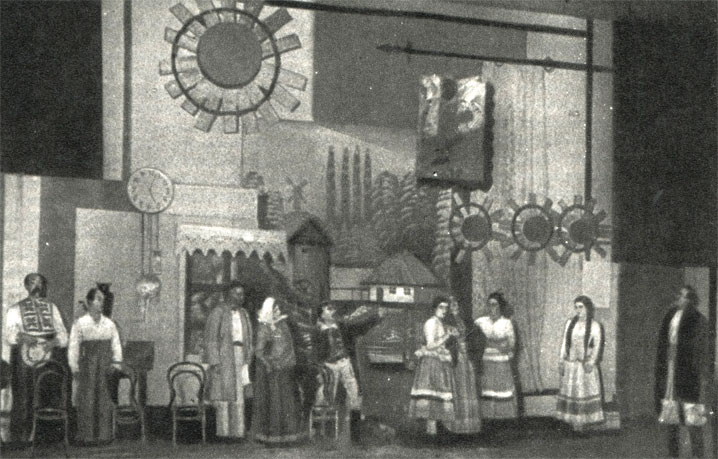 Історія
У 1933 році після арешту Леся Курбаса театр було закрито, а акторський колектив долучився до трупи Харківського українського драматичного театру ім. Т.Шевченка керівником якого став М. Крушельницький.Величезна генерація талановитих акторів та режисерів була вихована театром «Березіль»: М.Крушельницький, Й.Гірняк, Н.Ужвій, А.Бучма, І.Мар'яненко, В.Чистякова, І.Стешенко, Н.Титаренко, С.Шагайда, Л. Гаккебуш, В. Василько, O.Сердюк, Д. Мілютенко, Д.Антонович, Г.Бабіївна, O.Добровольська, Г.Ігнатович. Окрім Курбаса, постановки здійснювали Януарій Бортник, Фавст Лопатинський, Борис Тягно, Володимир Скляренко, Борис Балабан. Першим сценічним художником «Березолю» став видатний художник Вадим Меллер.
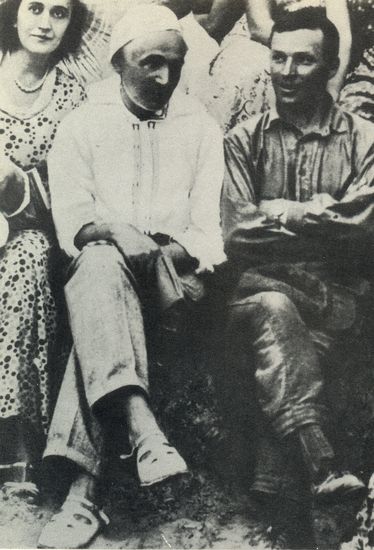 Софія Федорцева, Лесь Курбас і Микола Куліш
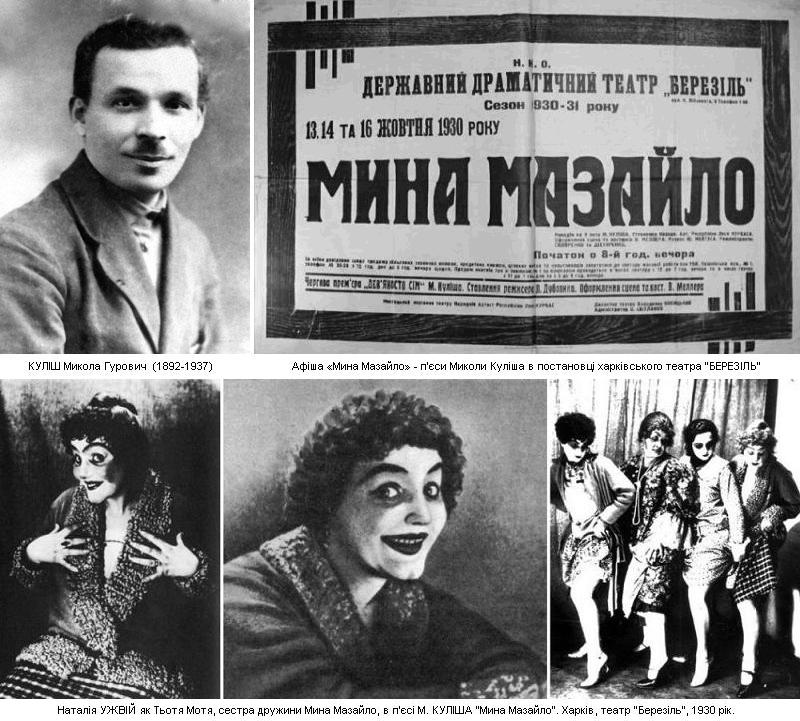 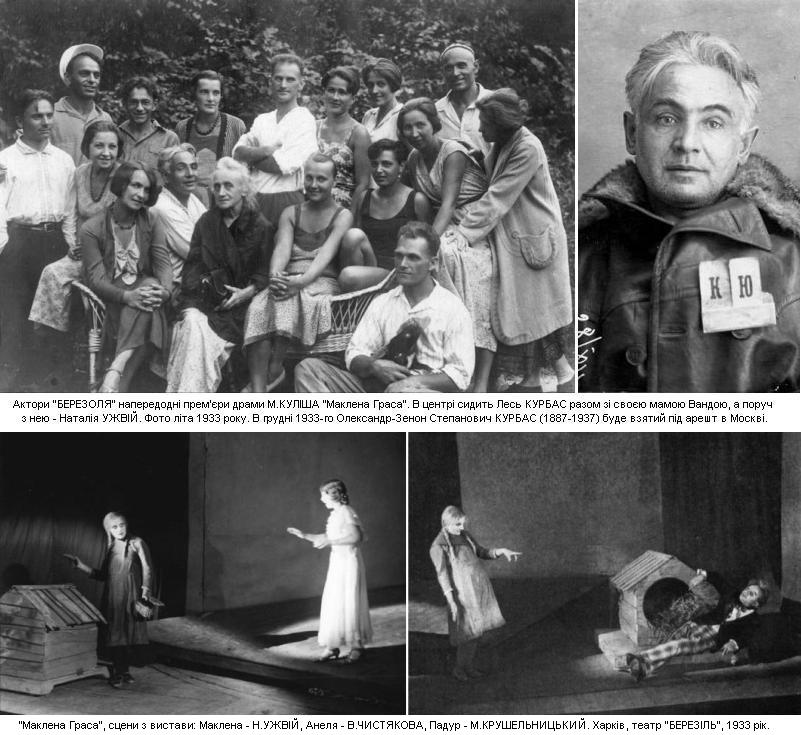 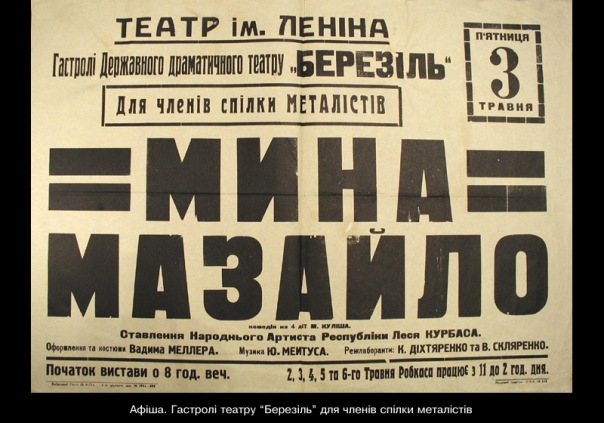 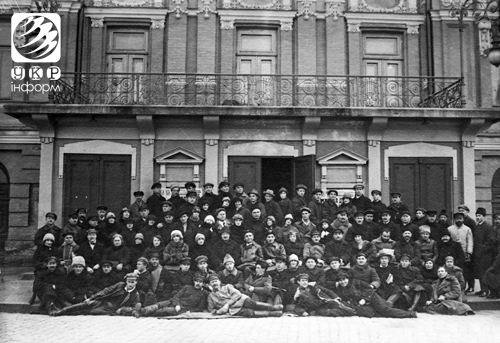 Актори театру «Березіль»